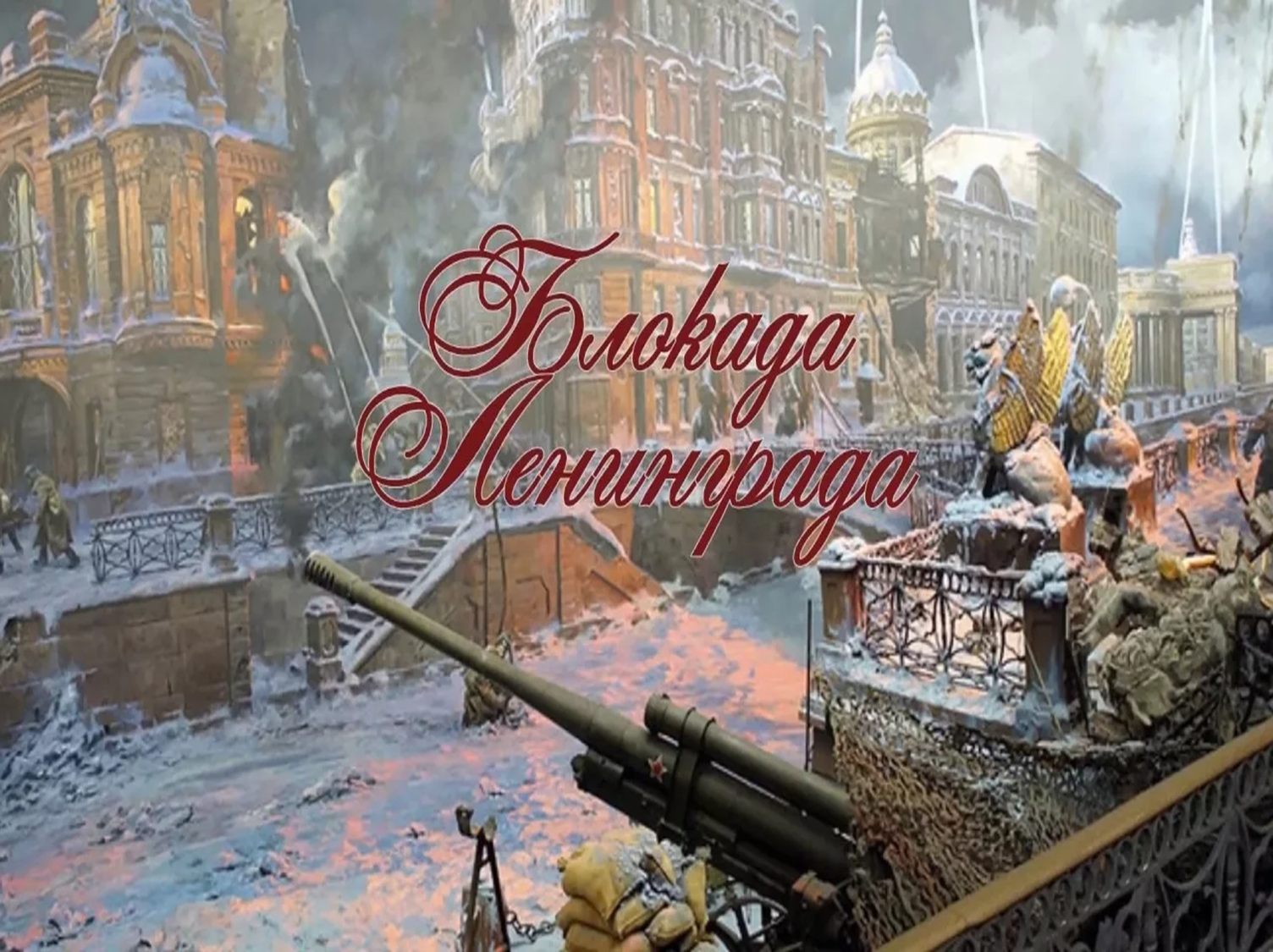 Подготовила:
Воспитатель Баринова Екатерина Александровна
«ЛЕНИНГРАД»
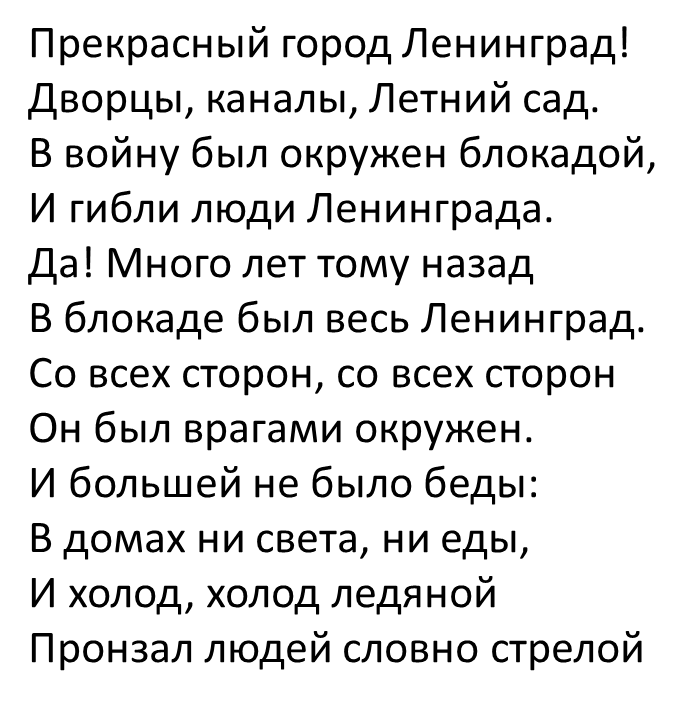 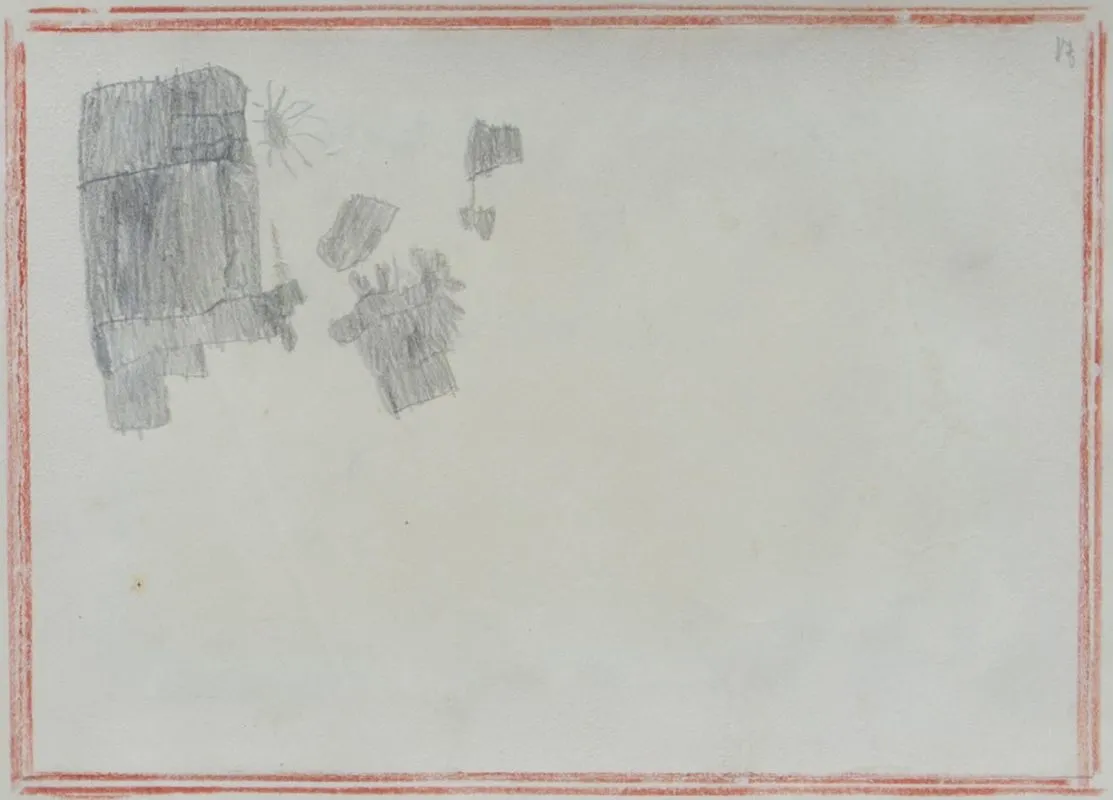 Наступила холодная зима…..Наступили страшные блокадные дни…..Их было 900…это почти 2,5 года….Жителям города нужно было пережить 3 холодных зимы.
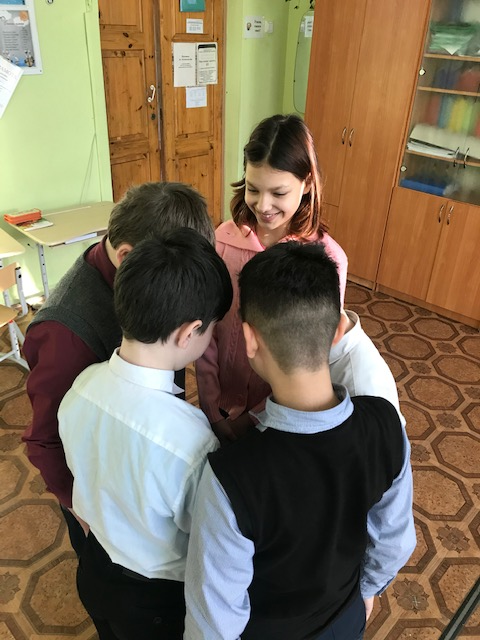 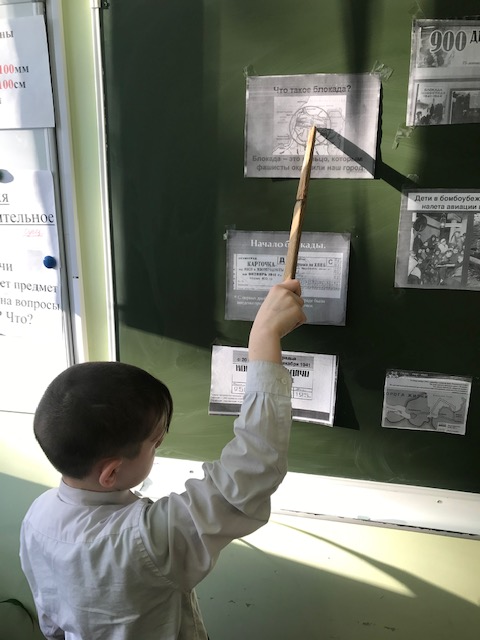 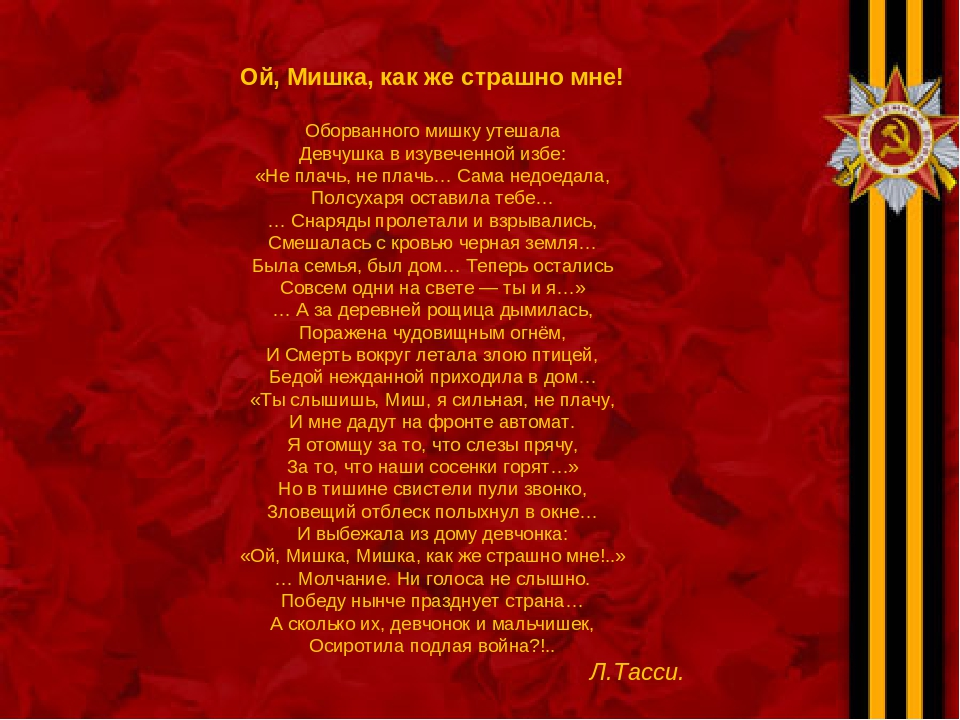 …Но самый сильный голод был, когдаХлеб мы по два, три дня не получали.Мы понимали, что война – это беда,Но каждый день с надеждой хлеба ждали.
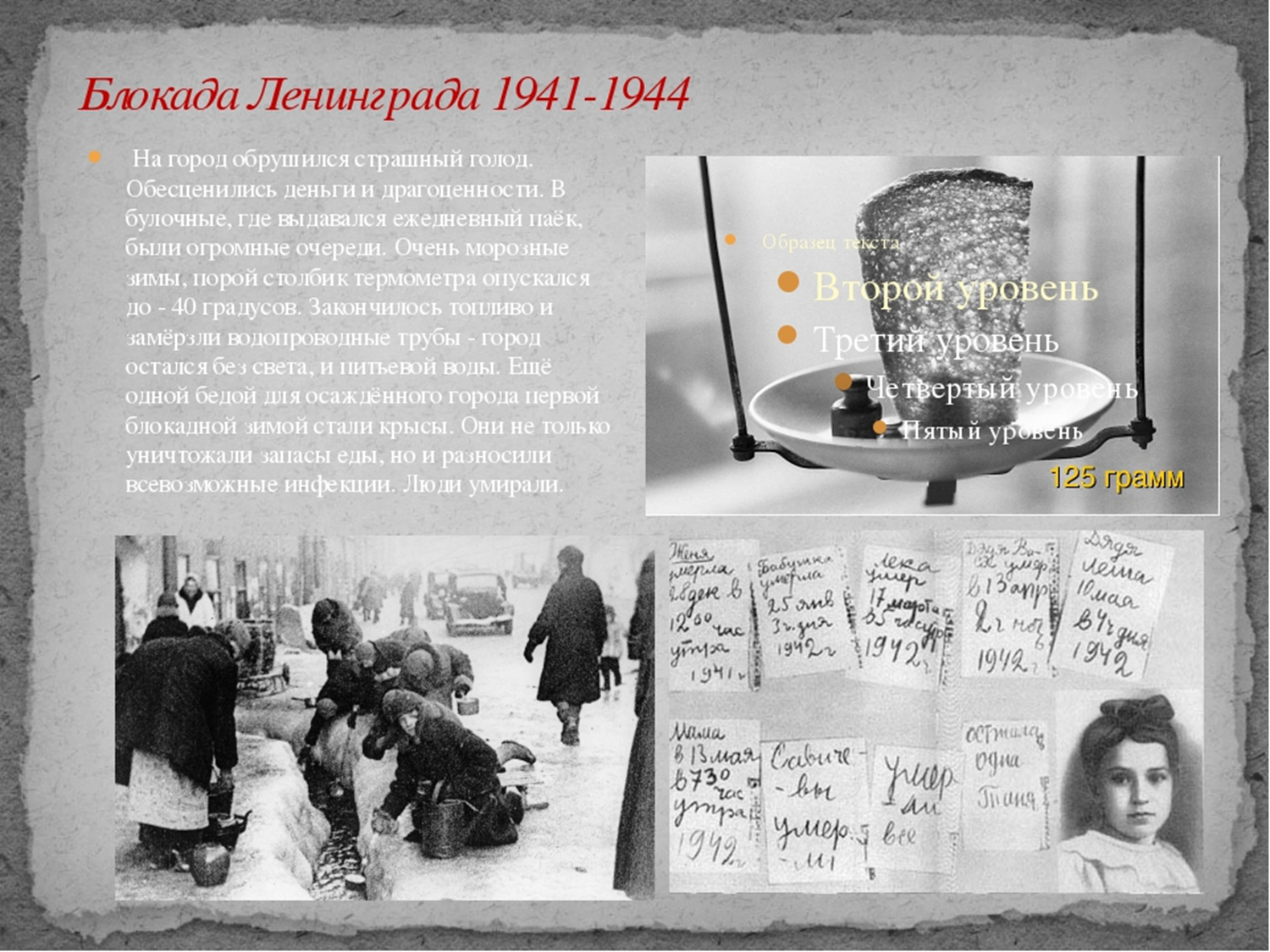 Дорога ЖизниНастоящим «пульсом» блокадного города была Дорога Жизни. Летом это был водный путь по акватории Ладожского озера, а зимой эту роль исполняла его замерзшая поверхность. Судоходство продолжалось до тех пор, пока толщина льда сделала невозможным проход судов.
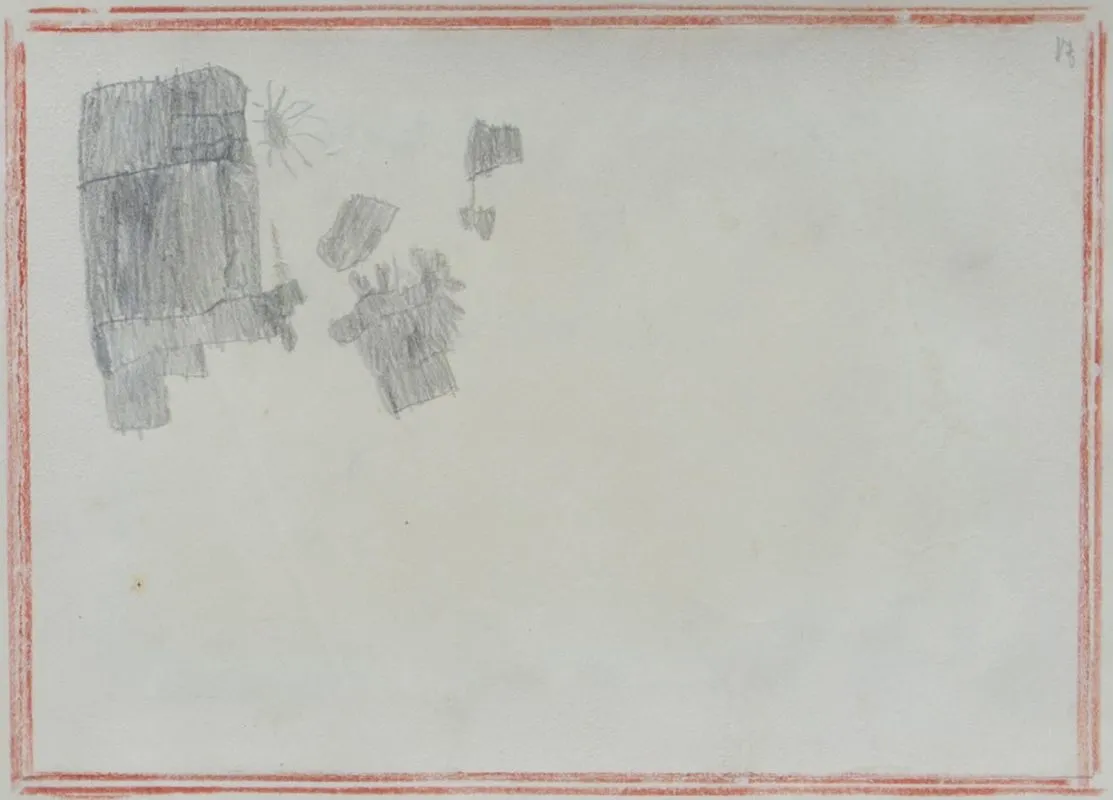 Игра-эстафета – «Передай Лекарства»
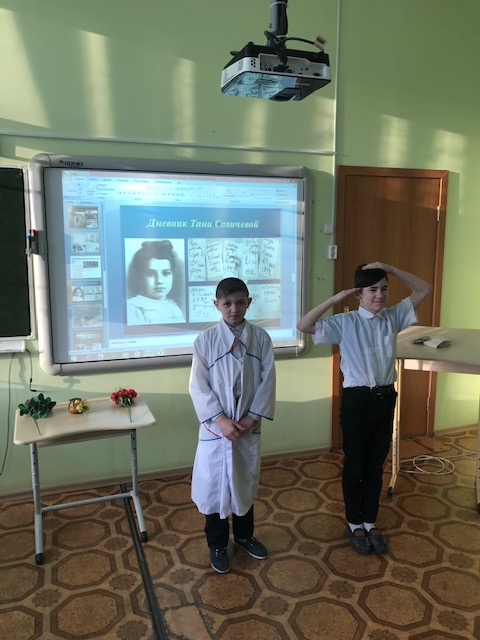 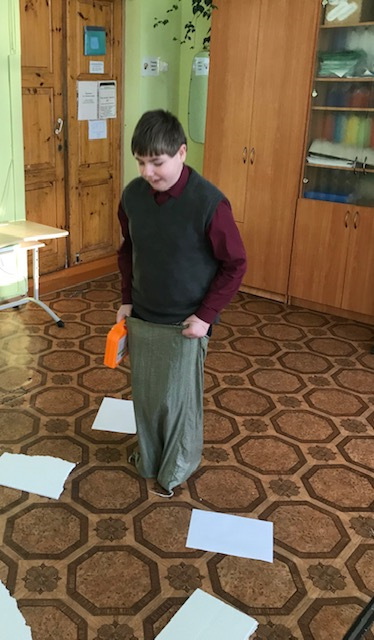 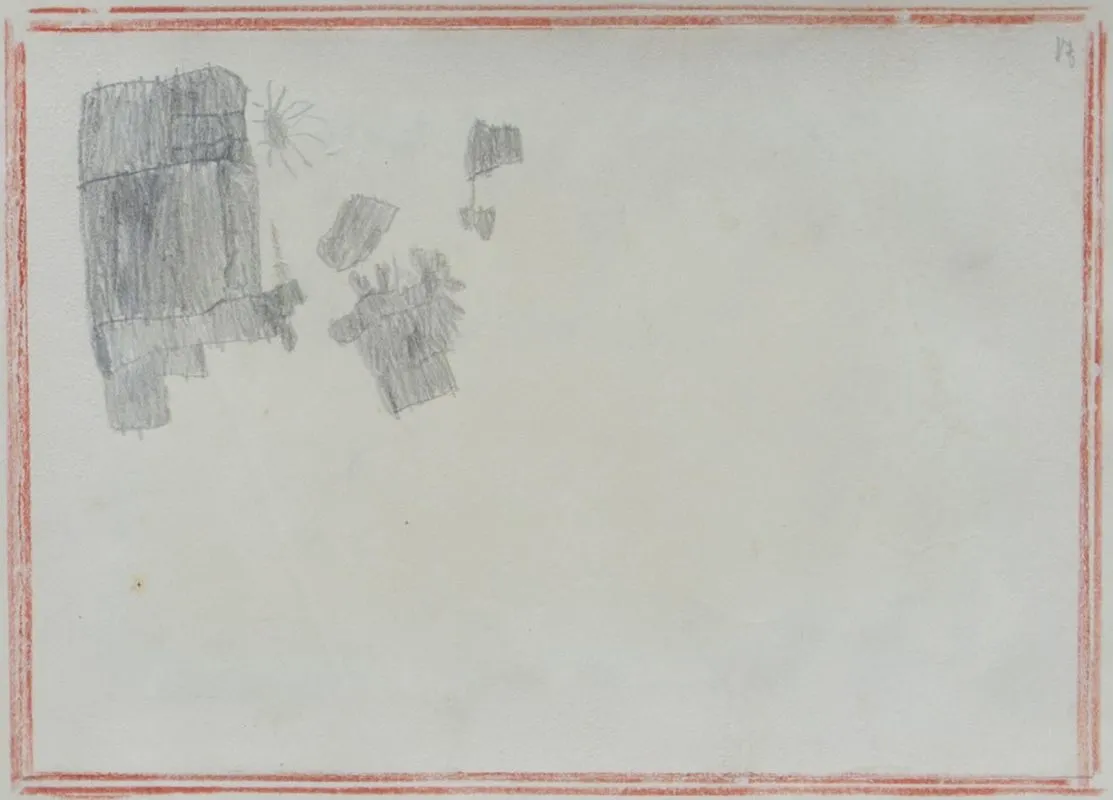 Задача обучающихся 5А класса доставить медикаменты в целости и сохранности.
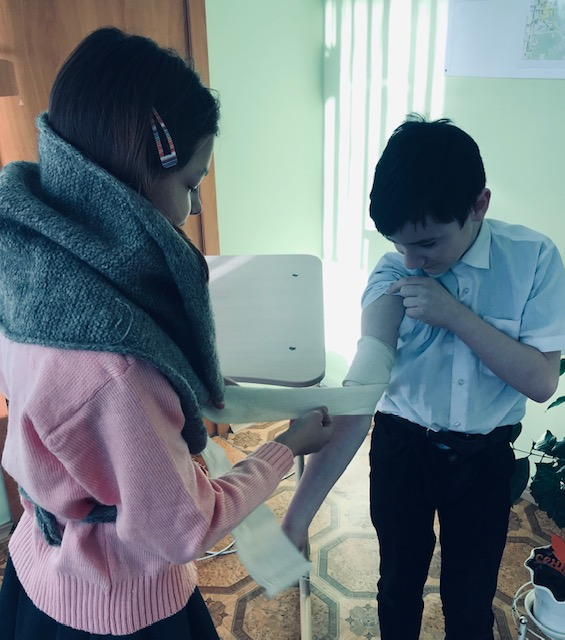 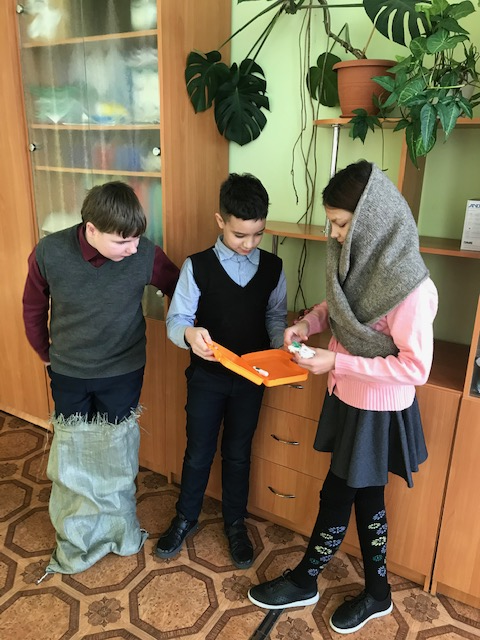 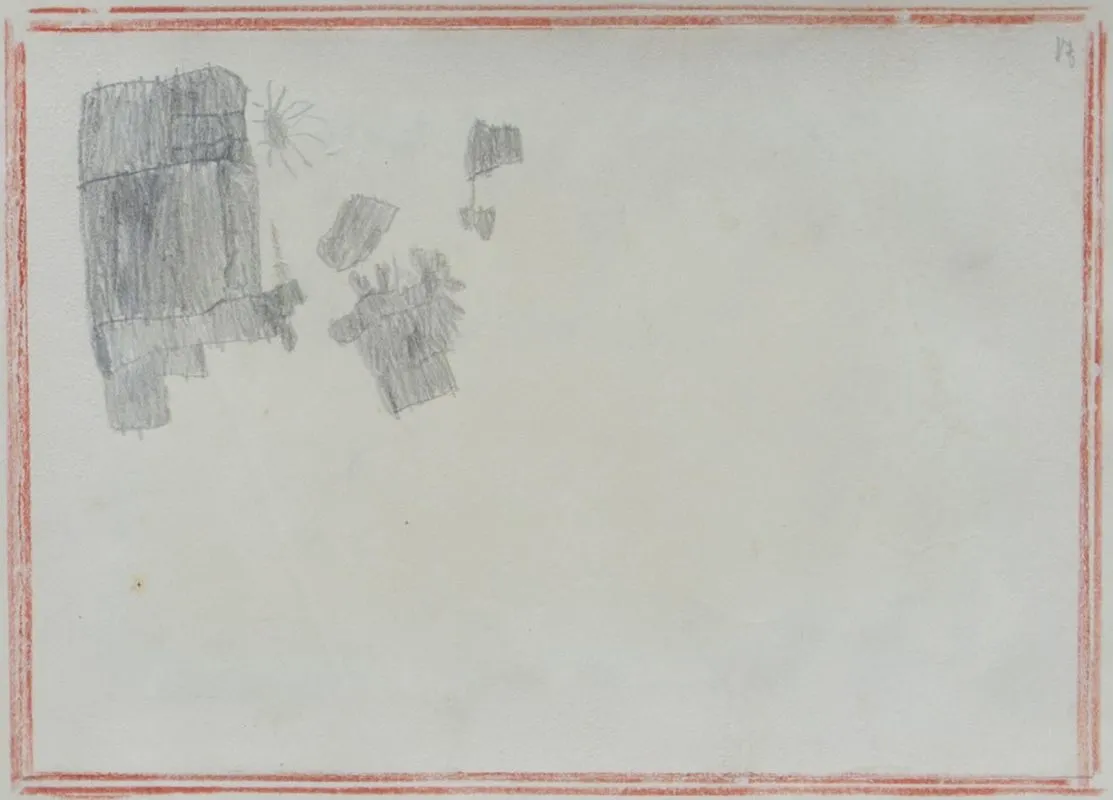 На память о всех погибших в годы войны обучающиеся 5А класса поставили маленькую огонек-свечу, в знак того, что наши сердца , тоже будут помнить подвиг ленинградцев.
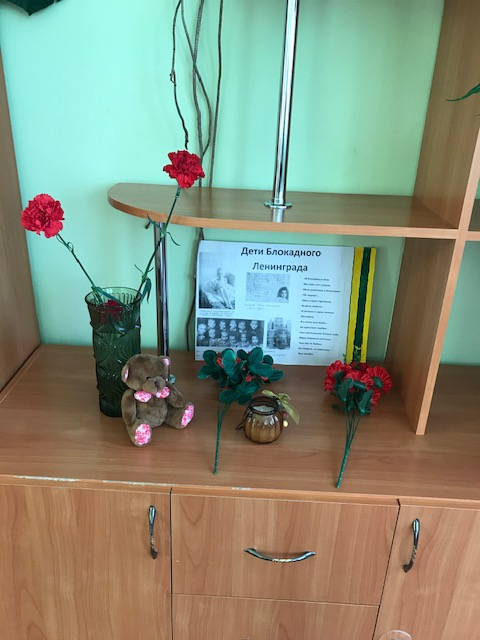